Hymns for Worship at Woodmont
375- The Lord’s My Shepherd, I’ll not Want
647- The Way that He Loves
15s- Exalted
407- He Leadeth Me 
297- Prepare to Meet Thy God
557- Resurrection
[Speaker Notes: Born in Boston. Trained at Baptist Seminary.  Preaching 1861.  Substituted 3/26/1862 wrote this poem, gave it to his wife & forgot about it. Wife sent it in to Watchman Reflector Magazine who published it 1863.  In 1865 went to Rochester, NY & looking through a hymn book to find one that went with his lesson & much to his surprise saw for the first time his poem as a song.]
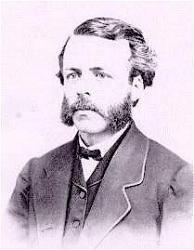 He Leadeth Me
by 
Joseph Henry Gillmore 
1834-1918

Written first as a poem during the height of the Civil War in 1862 after he spoke after a Wednesday night service on Psalm 23
[Speaker Notes: Born in Boston. Trained at Baptist Seminary.  Preaching 1861.  Substituted 3/26/1862 wrote this poem, gave it to his wife & forgot about it. Wife sent it in to Watchman Reflector Magazine who published it 1863.  In 1865 went to Rochester, NY & looking through a hymn book to find one that went with his lesson & much to his surprise saw for the first time his poem as a song.]
He Leadeth Me by Joseph H. Gillmore 1862
He leadeth me: O blessed thought!
O words with heavenly comfort fraught!
Whate'er I do, where'er I be,
still 'tis God's hand that leadeth me.

What a blessed thought that the Lord is guiding us in the paths of righteousness which comforts our heart (Ps. 23:1-3; 2 Cor. 1:3-4; 2 Tim. 3:15; Jn. 10:27-30)
[Speaker Notes: Fraught- filled up with comfort from heaven]
He Leadeth Me by Joseph H. Gillmore 1862
Sometimes mid scenes of deepest gloom,
sometimes where Eden's bowers bloom,
by waters calm, o'er troubled sea,
still 'tis God's hand that leadeth me.

Whether we are sad or glad, content or distressed, God is guiding us through our lives by His word     (Psalm 27:11-14; 119:105; Matt. 14:22ff)
[Speaker Notes: First attested 1520s. Bower – area shaded by trees or other plants, arbor covered with vining flowers (place of refuge poetically)]
He Leadeth Me by Joseph H. Gillmore 1862
Lord, I would clasp thy hand in mine,
nor ever murmur nor repine;
content, whatever lot I see,
since 'tis my God that leadeth me.

We should trust in the Lord and be content in every circumstance instead of grumbling & complaining  (Pr. 3:5; Ps. 139:10; Phil. 2:12-16; 1 Tim. 6:6-7)
[Speaker Notes: Repine- state of discontent. the idea of clasping God's hand in ours as symbolic of the deep and abiding trust that the Lord wants us to have in Him:]
He Leadeth Me by Joseph H. Gillmore 1862
And when my task on earth is done,
when, by thy grace, the victory's won,
e'en death's cold wave I will not flee,
since God through Jordan leadeth me

One day are lives will be over and our work on earth will be done (Js. 4:14; Heb. 9:27).  By God’s grace, we can overcome death & gain the victory through Christ (Heb. 2:14; Titus 2:11-14; 1 Cor. 15:54-57).
[Speaker Notes: Death’s cold wave- last enemy destroyed is death]
He Leadeth Me by Joseph H. Gillmore 1862
He leadeth me, he leadeth me;
by his own hand he leadeth me:
his faithful follower I would be,
for by his hand he leadeth me.

Let us be His faithful disciple by hearing and obeying His will until the day we die (Heb. 5:8-9; Rev. 2:10)
Hymns for Worship at Woodmont
375- The Lord’s My Shepherd, I’ll not Want
647- The Way that He Loves
15s- Exalted
407- He Leadeth Me 
297- Prepare to Meet Thy God
557- Resurrection
[Speaker Notes: Born in Boston. Trained at Baptist Seminary.  Preaching 1861.  Substituted 3/26/1862 wrote this poem, gave it to his wife & forgot about it. Wife sent it in to Watchman Reflector Magazine who published it 1863.  In 1865 went to Rochester, NY & looking through a hymn book to find one that went with his lesson & much to his surprise saw for the first time his poem as a song.]